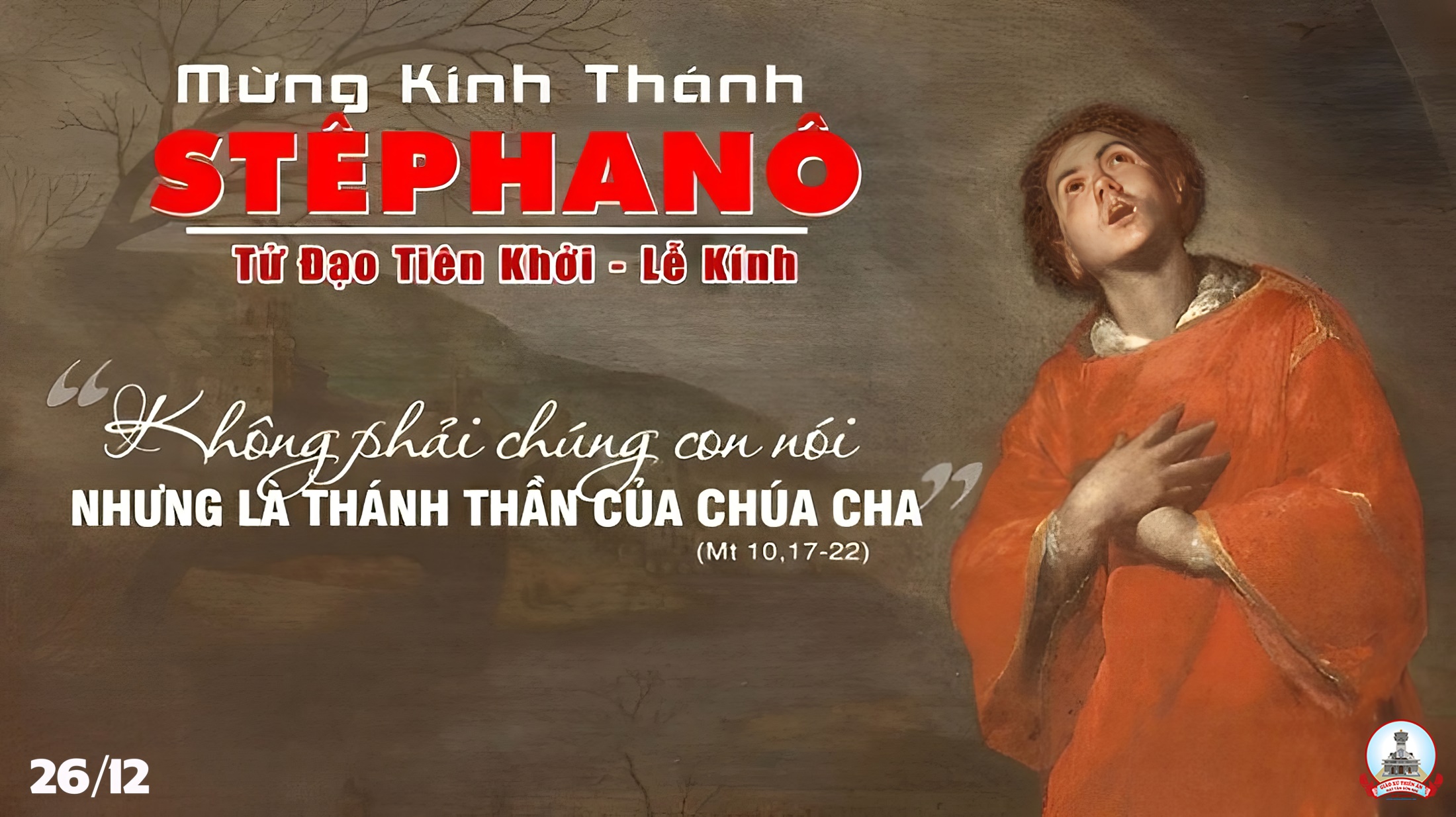 THỨ BA, TRONG TUẦN BÁT NHẬT GIÁNG SINH
Ca Nhập LễMừng Kính Thánh StêphanôĐinh Công Huỳnh
Tk: Trần hoàn hòa ca Thánh Stêphanô tông đồ. Người đã nêu gương quảng đại yêu thương tha thứ.
**: Dù bị ném đá năm xưa Người không trả đũa hơn thua. Sống gương tử đạo làm chứng cho Tin Mừng.
Đk: Stêphanô máu đào đổ ra lai láng. Gương hy sinh anh hùng trổ bông tươi thắm.
**: Nơi cao xanh xin Người cầu thay nguyện giúp. Cho nhân gian dõi theo dòng máu anh hùng.
KINH VINH DANH
Chủ tế: Vinh danh Thiên Chúa trên các tầng trời.A+B: Và bình an dưới thế cho người thiện tâm.
A: Chúng con ca ngợi Chúa.
B: Chúng con chúc tụng Chúa. A: Chúng con thờ lạy Chúa. 
B: Chúng con tôn vinh Chúa.
A: Chúng con cảm tạ Chúa vì vinh quang cao cả Chúa.
B: Lạy Chúa là Thiên Chúa, là Vua trên trời, là Chúa Cha toàn năng.
A: Lạy con một Thiên Chúa,            Chúa Giêsu Kitô.
B: Lạy Chúa là Thiên Chúa, là Chiên Thiên Chúa là Con Đức Chúa Cha.
A: Chúa xóa tội trần gian, xin thương xót chúng con.
B: Chúa xóa tội trần gian, xin nhậm lời chúng con cầu khẩn.
A: Chúa ngự bên hữu Đức Chúa Cha, xin thương xót chúng con.
B: Vì lạy Chúa Giêsu Kitô, chỉ có Chúa là Đấng Thánh.
Chỉ có Chúa là Chúa, chỉ có Chúa là đấng tối cao.
A+B: Cùng Đức Chúa Thánh Thần trong vinh quang Đức Chúa Cha. 
Amen.
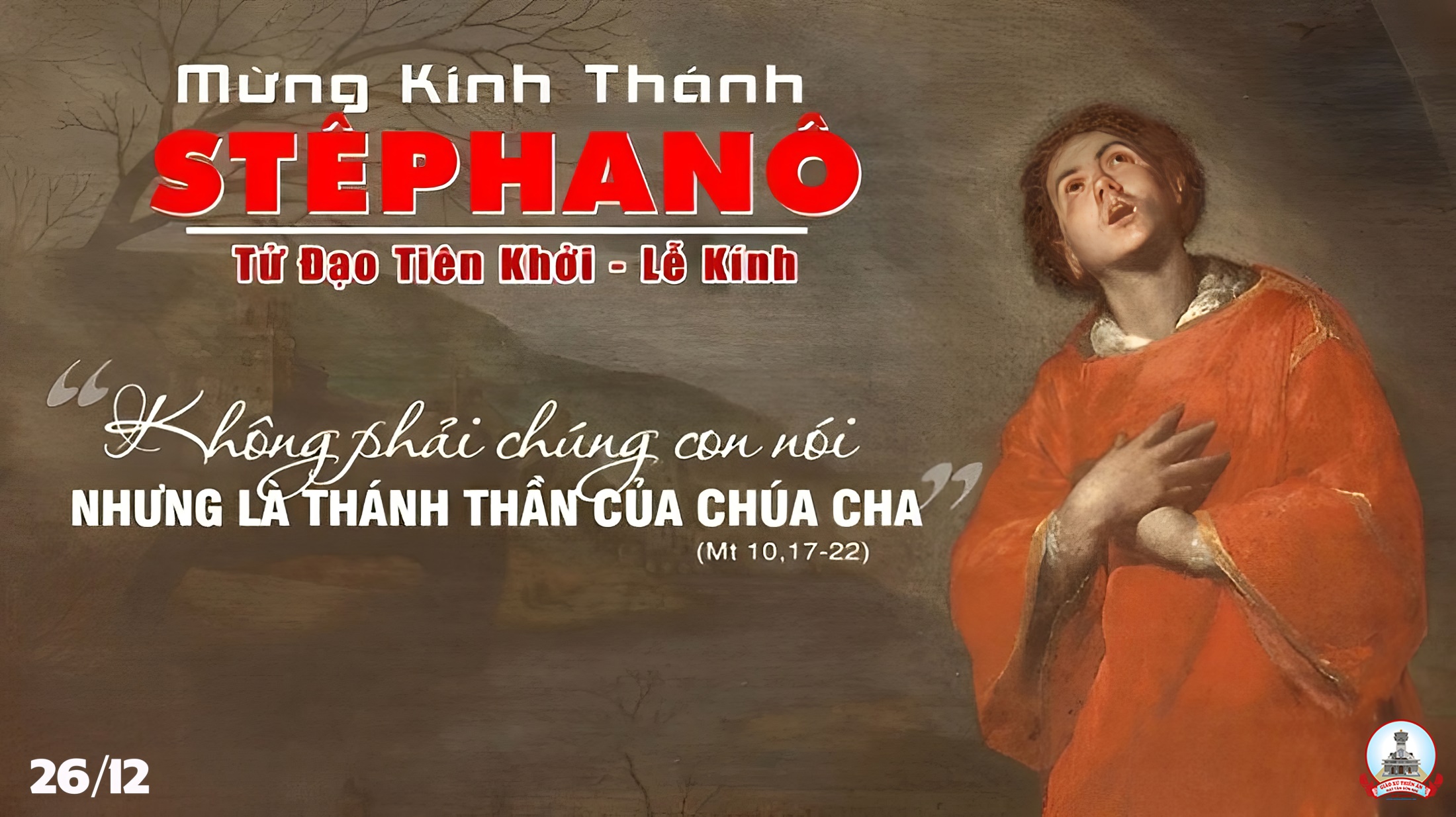 THỨ BA, TRONG TUẦN BÁT NHẬT GIÁNG SINH
Thánh Vịnh 30
(03 câu)
Đk: Lạy Chúa, con xin phó linh hồn con trong tay Chúa.
Tk1: Như rặng núi bao bọc, tựa thành con trú ẩn an toàn. Này con vẫn tìm nương nhờ Chúa liên. Ôi Chúa, xin vì Uy Danh mà thương luôn dắt dìu con.
Đk: Lạy Chúa, con xin phó linh hồn con trong tay Chúa.
Tk2: Con ẩn náu bên Ngài, đừng để sa lưới của quân thù. Hồn con phó trọn trong bàn tay Chúa đây. Ôi Chúa trung hậu vô biên, Ngài yêu thương cứu chuộc con.
Đk: Lạy Chúa, con xin phó linh hồn con trong tay Chúa.
Tk3: Xin tỏa thánh nhan Ngài và dủ thương cứu kẻ tôi đòi, chở che kỹ càng luôn ở Thánh Nhan. Cho thoát trăm ngàn mưu mô phàn nhân toan tính bày ra.
Đk: Lạy Chúa, con xin phó linh hồn con trong tay Chúa.
Alleluia-Alleluia:
Nguyện xin Chúa tuôn đổ phúc lành cho người tiến vào đây nhân danh Chúa; Đức Chúa là Thượng Đế, Người giãi sáng trên ta.
Alleluia:
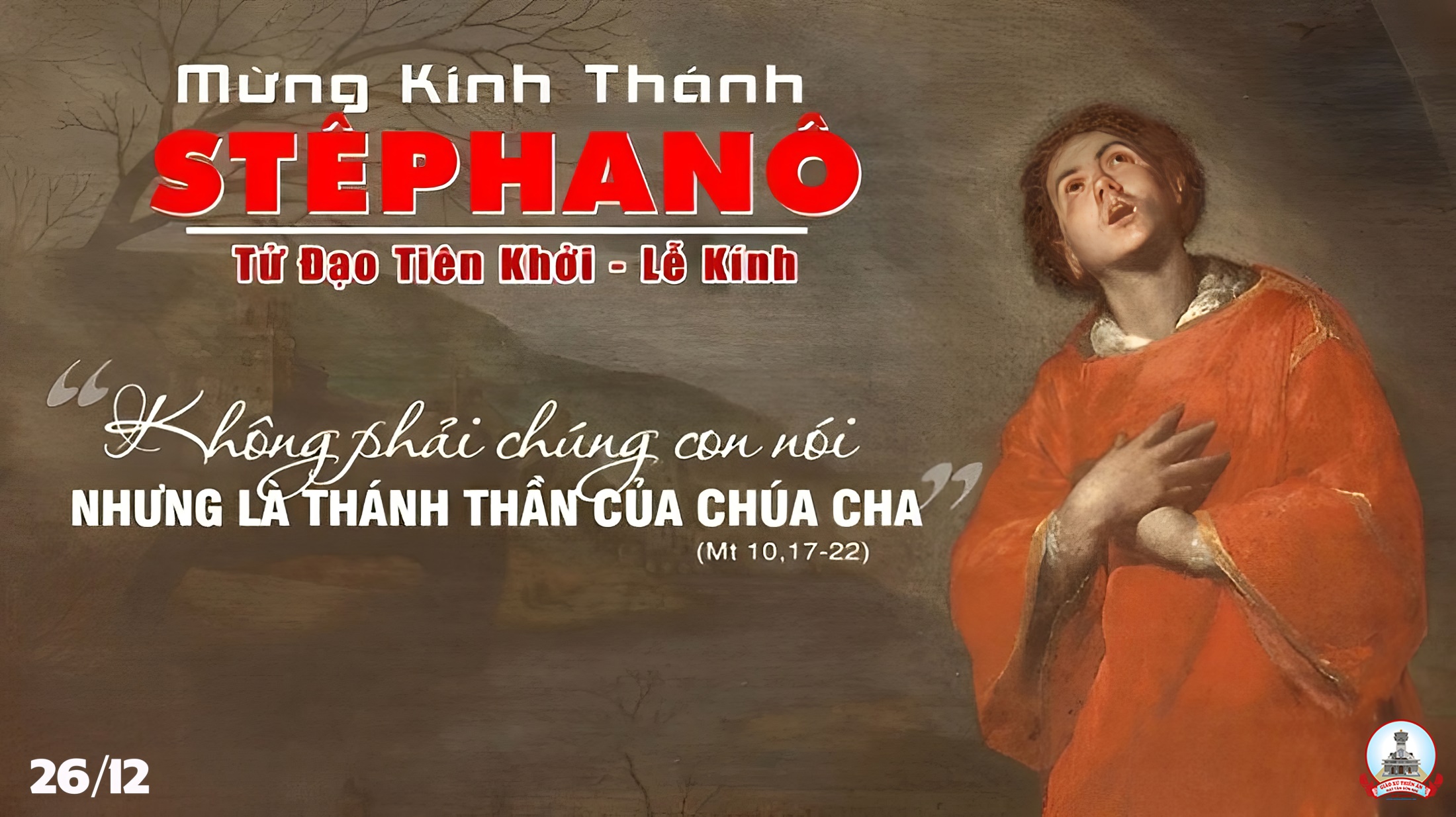 THỨ BA, TRONG TUẦN BÁT NHẬT GIÁNG SINH
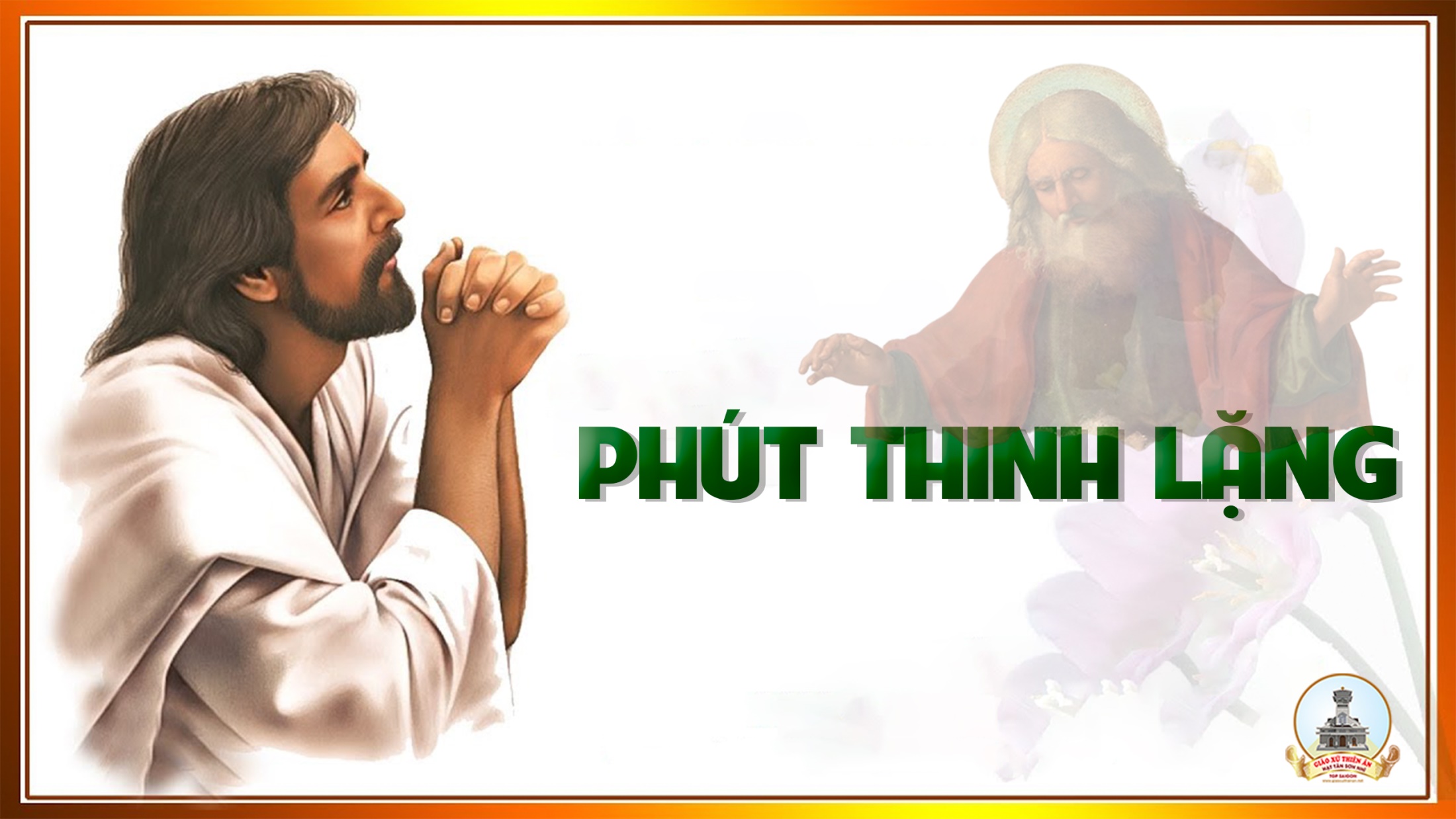 Ca Dâng Lễ
Tâm Tình Hòa Bình
Mi Trầm
Tk1: Từ đồng xa mục đồng tiến về hang đá dâng lên hơi ấm bò lừa lễ dâng hơi ấm bò lừa. Trời mùa đông bừng lên ánh sáng hy vọng. Ngôi Hai giáng sinh giữa đồng làm người đổi mới muôn lòng.
Đk: Với bánh rượu con dâng Ngài này đây tấm lòng thành kính. Với bánh rượu con dâng Ngài này đây tâm tình hòa bình.
Tk2: Dòng đời qua tin vui nở rộn lòng ta muôn dân muôn nước ca hòa dạt dào tình mến đậm đà. Nào về đây tình yêu nối kết đất trời. Ngôi Hai giáng sinh cứu đời cuộc đời bừng sáng tuyệt vời.
Đk: Với bánh rượu con dâng Ngài này đây tấm lòng thành kính. Với bánh rượu con dâng Ngài này đây tâm tình hòa bình.
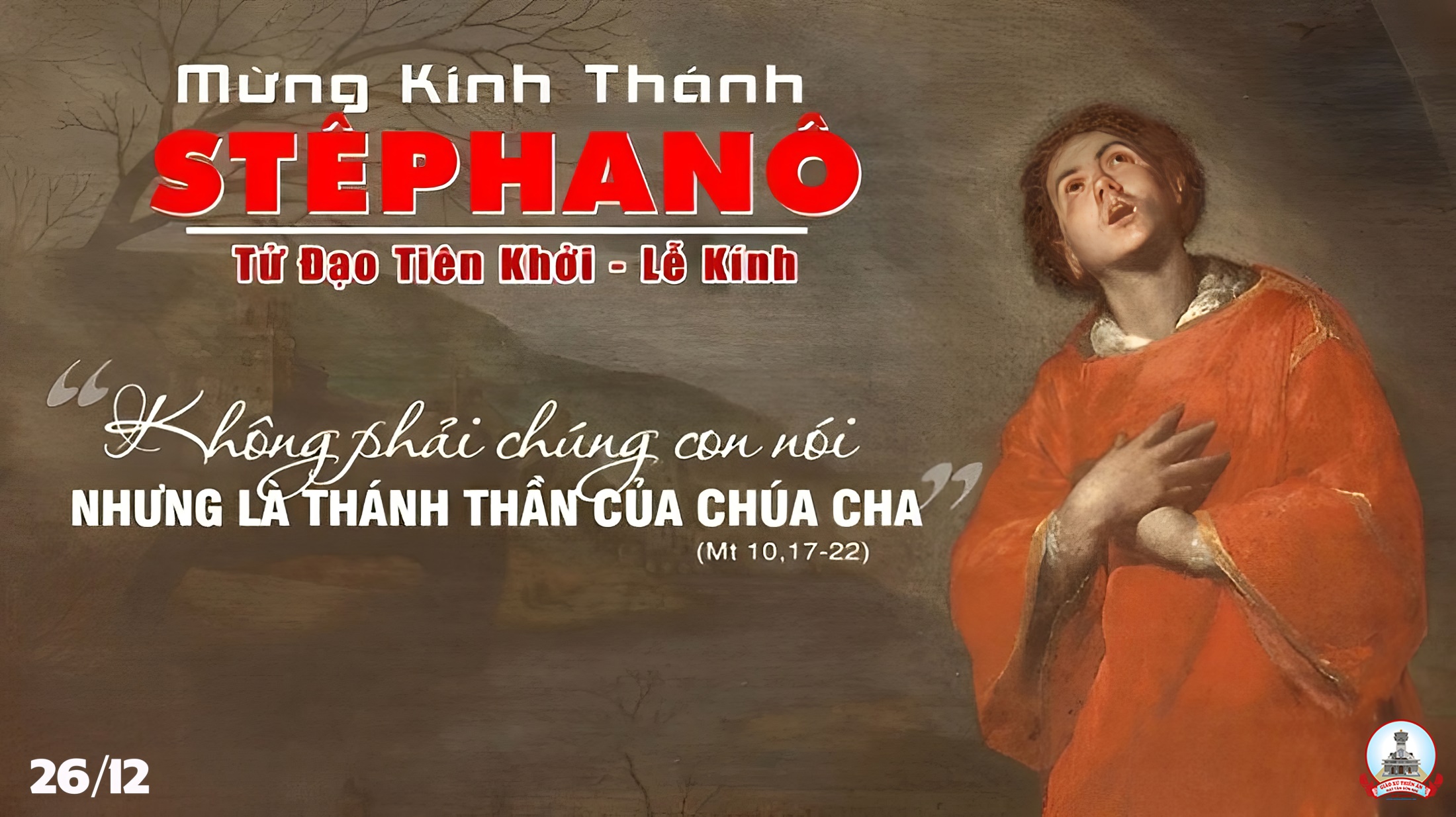 THỨ BA, TRONG TUẦN BÁT NHẬT GIÁNG SINH
Ca Nguyện Hiệp Lễ
Noel Về
Nguyễn Duy
Tk1: No-el về, No-el về, nhạc yêu thương vang réo rắt trời mơ. No-el về, No-el về vạn ý thơ vang lên khắp trần gian.
**: No-el về, No-el về cả trần gian dạt dào ơn Thiên Chúa. Chúa xuống trần đem an bình niềm ước mơ muôn dân đang đợi trông.
Đk: Nào cùng hát lên bài ca, mừng giáng sinh trong đêm say hồng ân. Ôi yêu thương tràn lan Chúa đến trong trần gian.
Tk2: Đêm an bình đêm hy vọng Ngài tặng ban cho nhân thế niềm tin. Chúa giáng trần ôi nhiệm mầu nào có ai hiểu được thấu tình sâu.
**: Qua bao đời muôn con người hằng đợi trông nguồn tình yêu cứu thế. Nay con người đã thấy rồi: Một Bé Thơ chính Chúa đã tặng ban.
Đk: Nào cùng hát lên bài ca, mừng giáng sinh trong đêm say hồng ân. Ôi yêu thương tràn lan Chúa đến trong trần gian.
Tk3: Say ân tình con nghiêng mình thờ lạy Chúa bên hang đá nhỏ xinh. Cho con hiểu giữa cảnh đời dù đổi thay luôn son sắt niềm tin.
**: Xin soi đường như sao lạ dìu con đi về trời cao yêu dấu. Tri ân Ngài đã xuống trần để dẫn con lên Quê Hương trường sinh.
Đk: Nào cùng hát lên bài ca, mừng giáng sinh trong đêm say hồng ân. Ôi yêu thương tràn lan Chúa đến trong trần gian.
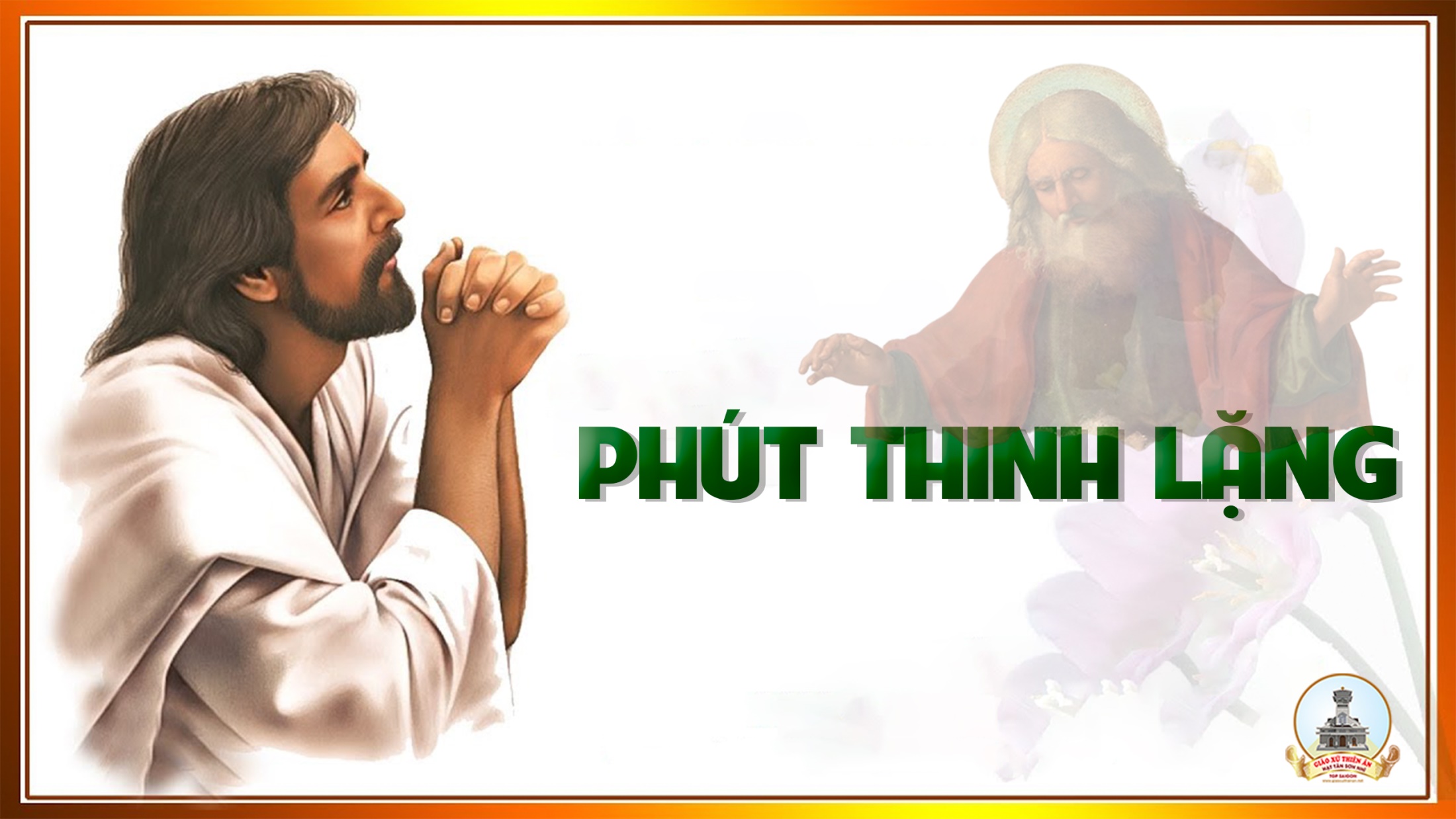 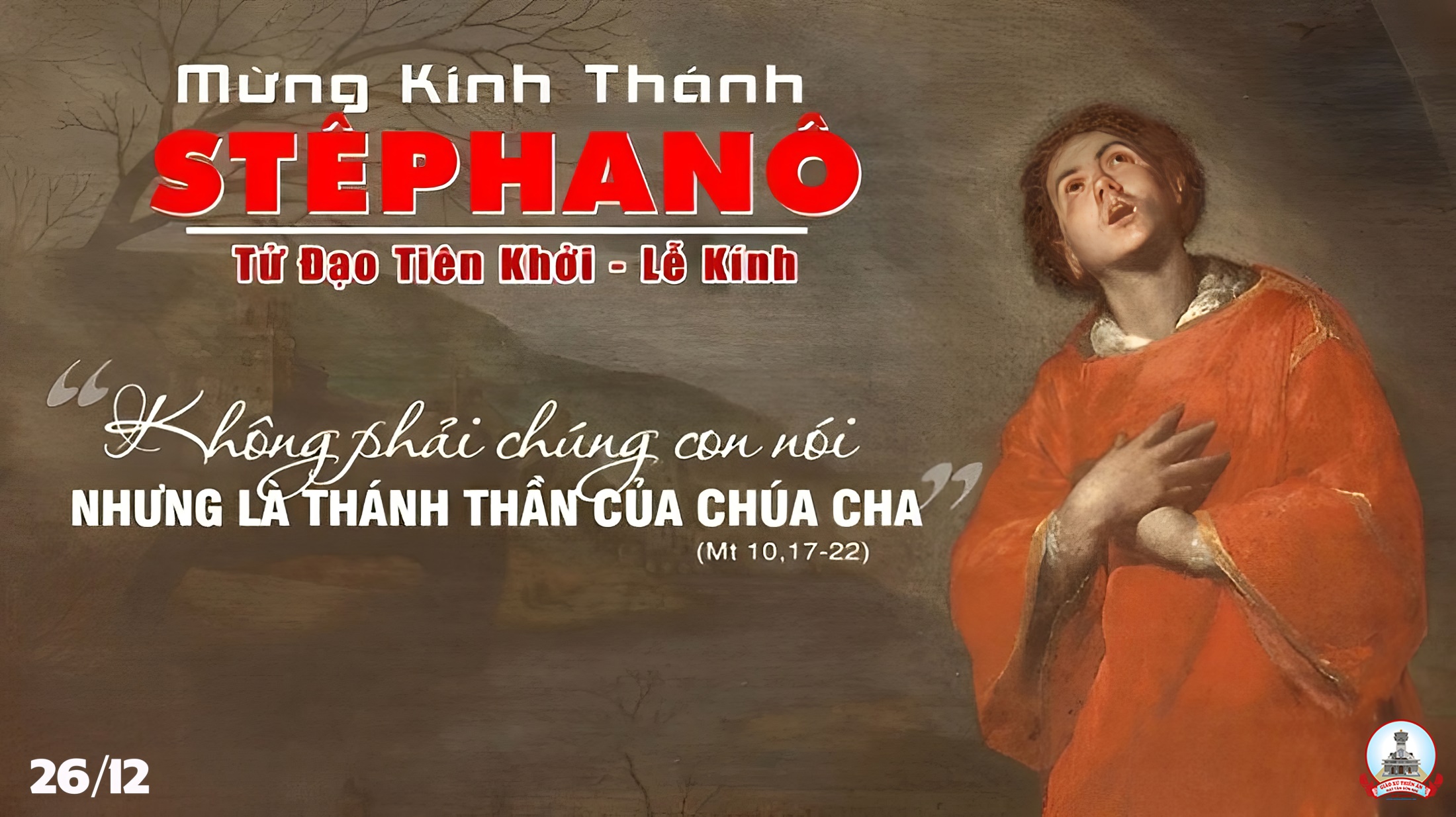 THỨ BA, TRONG TUẦN BÁT NHẬT GIÁNG SINH
Ca kết lễ
Hang Bêlem
Hải Linh
Đk: Đêm đông lạnh lẽo Chúa sinh ra đời. Chúa sinh ra đời nằm trong hang đá nơi máng lừa. Trong hang Bê-lem ánh sáng tỏa lan tưng bừng nghe trên không trung tiếng hát Thiên Thần vang lừng.
**: đàn hát (réo rắt tiếng hát) xướng ca (dư âm vang xa). Đây Chúa thiên tòa giáng sinh vì ta. Người hỡi (hãy kíp bước tới) đến xem (nơi hang Bê-lem) ôi Chúa giáng sinh khó khăn thấp hèn.
Tk: Nửa đêm mừng Chúa giáng sinh ra chốn gian trần. Người đem ơn phúc xuống cho muôn dân lầm than. Nơi hang Bê-lem Thiên Thần xướng ca. Thiên Chúa vinh danh chúng nhân an hòa.
Đk: Trong hang Bê-lem ánh sáng tỏa lan tưng bừng nghe trên không trung tiếng hát Thiên Thần vang lừng.
**: đàn hát (réo rắt tiếng hát) xướng ca (dư âm vang xa). Đây Chúa thiên tòa giáng sinh vì ta. Người hỡi (hãy kíp bước tới) đến xem (nơi hang Bê-lem) ôi Chúa giáng sinh khó khăn thấp hèn.
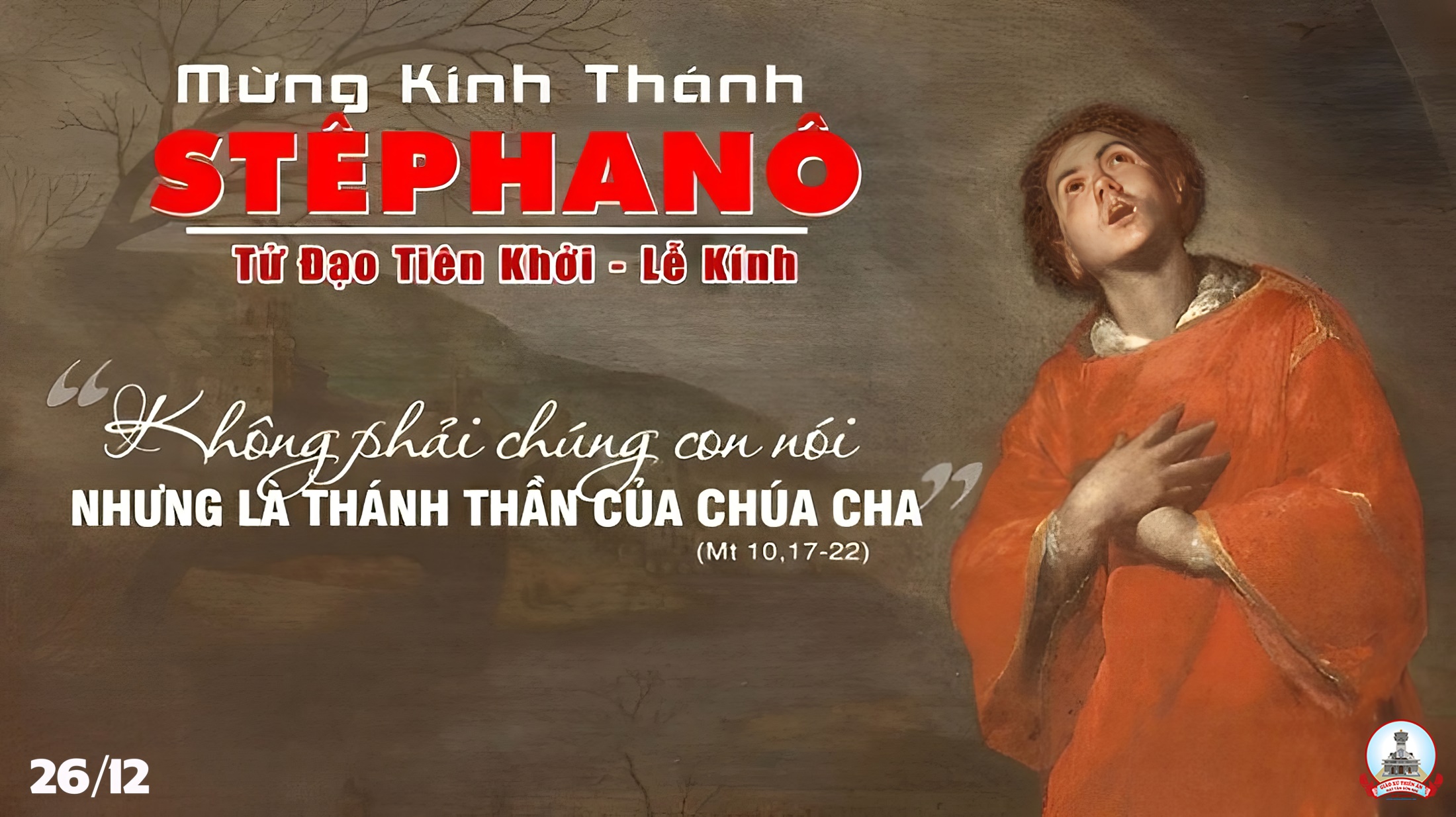 THỨ BA, TRONG TUẦN BÁT NHẬT GIÁNG SINH